اليوم : الأحد
25/6/1437H
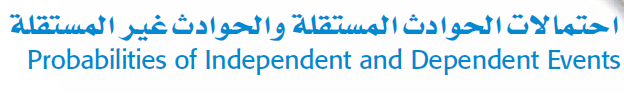 لماذا؟
يسحب معلم الكيمياء عشوائيا بطاقات من صندوق فيه أسماء طلاب صفِّه البالغ عددهم 18 طالبا , ليحدد من سيقدم عرضه الأول. ويأمل سعود أن يكون الأول وصديقه فيصل الثاني.
ما العوامل التي تؤثر في احتمال اختيار سعود  أولاً وفيصل ثانيا؟
إذا اختير سعود أولاً، فما احتمال أن يكون فيصل ثانيا ؟
عرضه أولاً في اختيار فيصل ثانيا؟
كيف يؤثر اختيار الطالب الذي سيقدم
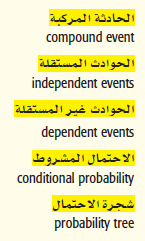 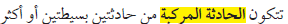 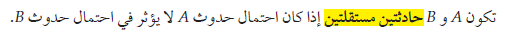 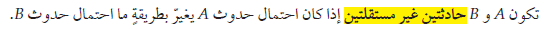 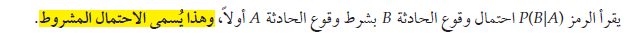 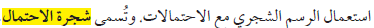 مثال 1
حددي إذا كانت الحادثتان مستقلتين أو غير مستقلتين في كل مما يأتي, ووضحي إجابتك
إلقاء قطعة نقد مرة واحدة , ثم إلقاء قطعة نقد أخرى مرة واحدة أيضا .
في فقرة لماذا؟ , اختير اسم أحد الطلبة عشوائيا دون إرجاع , ثم اختير اسم طالب آخر .
سحب كرة واحدة عشوائيا من كل من صندوقين مختلفين
تحقق من فهمك:
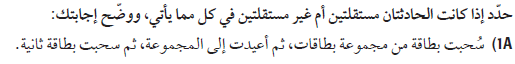 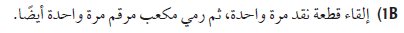 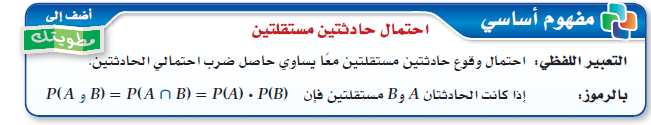 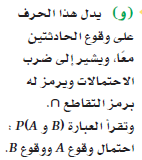